EL REINO DE DIOS:
CRISTO
EL NUEVO NACIMIENTO Y LA ENTRADA AL REINO DE DIOS
Un aporte de
OBJETIVO
Comprender que entrar al Reino de Dios implica un cambio interior reflejado en la vida, el carácter y el servicio a los demás, a partir de textos bíblicos sobre el nuevo nacimiento, mediante una reflexión personal y una acción práctica.
Descarga o inserta el video.
El objetivo es que vean el video sobre el proceso de una oruga se combierte en mariposa
https://www.youtube.com/watch?v=GrY4RRugZAY&t=33s
¿Qué cambió en el video?
¿Cómo sería la vida después de esa transformación?
“Hoy hablaremos de una transformación interior que, según la Biblia, es necesaria para entrar en el Reino de Dios.
RECORDEMOS
¿QUÉ ES EL
reino de Dios?
¿QUÉ ES EL REINO DE DIOS?
No es un lugar físico.
Es el gobierno de Dios sobre la vida de las personas.
Se vive con justicia, amor, perdón y paz.
[Speaker Notes: 🌍 ¿Qué es el Reino de Dios?
El Reino de Dios es el gobierno justo y soberano de Dios sobre toda su creación.

No es un país o un territorio físico, sino una realidad espiritual que se manifiesta cuando las personas viven bajo la autoridad de Dios, siguiendo los valores que enseñó Jesús: amor, justicia, verdad, perdón y paz.

Jesús enseñó que el Reino comienza en el corazón de las personas y se expresa en sus acciones cotidianas, afectando su familia, comunidad y sociedad.

✅ ¿Por qué es importante?
Para quienes creen en Jesús, vivir bajo el Reino de Dios significa reconocer su autoridad y dejar que su voluntad guíe cada área de la vida.

Pero incluso quienes no comparten esa fe pueden reconocer que los valores del Reino ayudan a construir relaciones más justas, pacíficas y compasivas.

El Reino de Dios no solo transforma vidas individuales, sino también la forma en que convivimos como sociedad.]
El nuevo nacimient0
¿QUÉ ES UN
nuevo nacimient0?
EN NUEVO NACIMIENTO
Experiencia espiritual.
No es volver a nacer físicamente.
Es comenzar una nueva vida guiada por el Espíritu Santo.
EN NUEVO NACIMIENTO
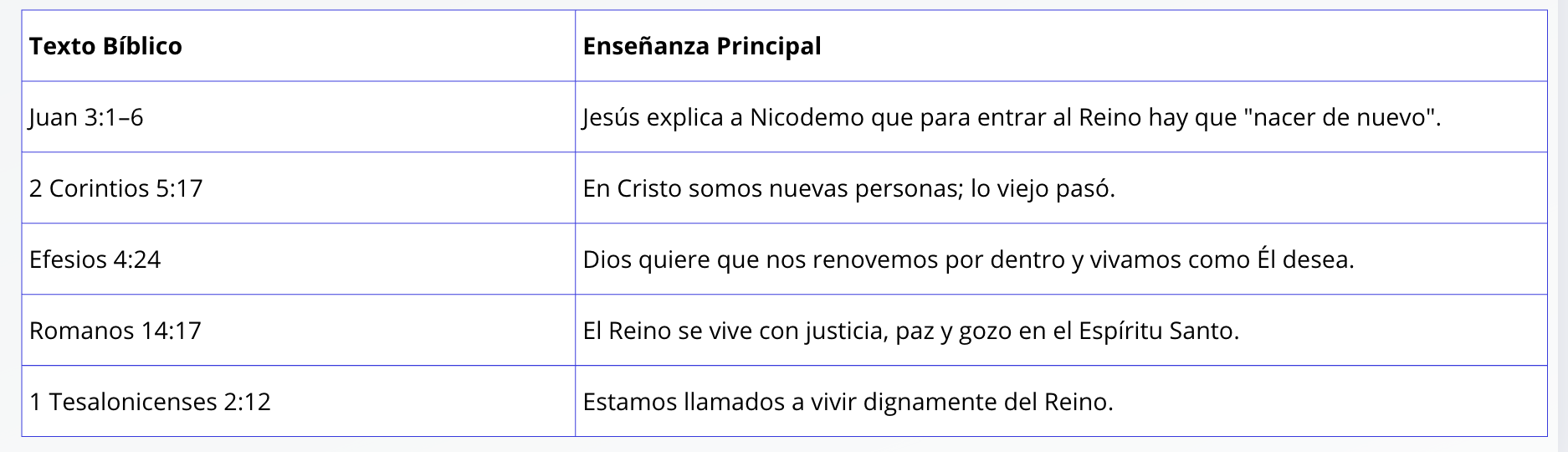 ACTIVIDAD  GRUPAL O INDIVIDUAL
 RENACIDOS
OBJETIVO
Comprender que entrar al Reino de Dios implica un cambio interior reflejado en la vida, el carácter y el servicio a los demás, a partir de textos bíblicos sobre el nuevo nacimiento, mediante una reflexión personal y una acción práctica.